3E6X1 Establishing and Creating MOA/MOU
OBJECTIVE
Students will receive instruction on establishing and creating a MOA/MOU to include being provided MOA/MOU examples to help expedite training.
OVERVIEW
PURPOSE
BACKGROUND
OBJECTIVES 
ROLES
POINTS OF CONTACT
FUNDING
AUTHORITY/LAW
OTHER AGRREEMENTS
TERMS FOR MODIFICATION
PERIOD OF PERFORMANCE
EXECUTION
OVERVIEW Cont…
Students will be familiarized with examples MOA’s and MOU’s similar to those that 3E6X1 are expected to accomplish.  Also, a brief overview of MOA/MOU content requirements will be briefed to provide a baseline for MOA/MOU document creations.
Purpose
Defines a partnership between “the parties”, to facilitate the coordination of efforts between two organizations in the area of Memorandums of Agreement and Memorandums of Understanding.
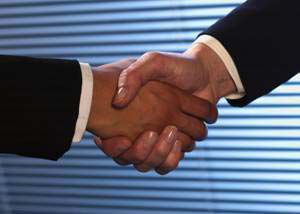 [Speaker Notes: The purpose of an agreement is to outline responsibilities between two parties. 
Air Force
Support agreements administered by the Air Force are normally documented on DD Form
1144 fall into the following principal categories:
Air Force to Air Force, known as Intra-service Agreements (to include Air Force Reserve Command
(AFRC) and Air National Guard (ANG)).
Air Force to other Service or DoD components, known as Inter-service Agreements.
Air Force to other non-DoD Federal activities, known as Intra-governmental Agreements.
Air Force to other non-Federal activities, excluding private or commercial enterprises.]
Background, Objectives and Roles
“Best interest of both parties” 
Roles, actions are intended to support, not to supplement each organization.
[Speaker Notes: Functional Area MOA/MOUs. MOA/MOUs can be used between functional areas to
document mutually agreed areas of responsibility, such as:
• Statement of facts.
• Intentions.
• Procedures.
• Policies for future actions.
The functional Office of Primary Responsibility (OPR) (e.g. Civil Engineers, Security Forces) will
usually draft, sign and maintain these documents, which are procedural or technical in nature and will
not initiate the obligation of funds or manpower for recurring support.
--Manpower:
Provides policy and guidance to installation Manpower and Organization Flights for support
agreements and related manpower impact assessments.

Validates the manpower annex to support agreements and initiates action to ensure transfer
of the agreed to manpower resources from or to the appropriate MAJCOM.

Civil Engineer. Establishes guidance to cover real property sustainment, restoration and modernization,
environmental concerns, utilities support, real property services, support, fire protection
and crash rescue support, explosive ordnance disposal support, full-spectrum threat response, and
other civil engineer issues in MAJCOM instructions as necessary.


Security Forces. Establishes guidance to cover security concerns in MAJCOM instructions as
necessary.

 Other Functional Managers. Establish guidance to be included in MAJCOM instructions as
Necessary.

Drafting - Manpower and Organization Responsibilities.
The installation Manpower and Organization Flight identifies required manpower in the manpower
annex to support the additional workload. 

The manpower annex will detail the following:

Computation method.

Man-hour or manpower impact by functional area/support category.

Total manpower impact in whole numbers.

Current Air Force Functional Account Codes and Air Force Manpower Standards do not correlate
to support categories in DoDI 4000.19. Manpower impacts will be based on:

Specific provision of the agreement
SAM (support agreement manager) 
Reviews agreements, at least annually, as part of the annual budgeting process to assess
reimbursement requirements. Identifies to FM (financial management)  significant changes in factors affecting the cost of
providing support.

Security Forces 
SF will conduct all required reviews, focused on security concerns (force protection, resource
protection, weapon system security, information security, industrial security, weapon storage, law
enforcement and related security services) and will coordinate on the SA during the initial review
cycle. Additional reviews are only required if issues (security concerns) arise during the review process.
The review of SA will be completed by the SF FAAC. An additional signature from the Security
Forces Squadron Commander (or Commander designate) is not required on the DD Form 1144.

Instillation Staff Judge Advocate (SJA)

SJA will conduct all required reviews for legal concerns and approval during the initial review
cycle. The review of the SA will be completed by the SJA or the SJA’s designee.

Most MOAs and MOUs are used to define areas of broad agreement between two or more parties.
MOAs are memorandums that define general areas of conditional agreement between two or
more parties – the actions of the other party depend on what the other party does (e.g., one party agrees to provide support if the other party provides the materials). MOUs are memorandums that define general areas of understanding between two or more parties – explains what each party plans to do; however, what each party does is not dependent on the actions of the other party (e.g., does not require reimbursement or other support from receiver)]
Points of Contact
Each party will designate a single point of contact that will have responsibility and authority to coordinate and execute the provisions of the MOA/MOU.  POCs will serve as liaisons and have full authority to coordinate with their counterparts to ensure successful execution of the agreements.
[Speaker Notes: Define the initial POC then go through the process from there where they might have to get additional POCs such as: 

Installation Staff Judge Advocate

Financial Management/Comptroller  

Contracting

Will you possibly need a translator?]
AUTHORITY/LAW
Nothing in the MOA/MOU alters statutory authorities. This is intended to facilitate cooperative efforts of the parties.
[Speaker Notes: Refer to the roles, and the SJA position.]
OTHER AGREEMENTS
Unless otherwise agreed by the Parties, custody, actions and administration of other agreements made as a consequence of , or in direct relation to, the performance of activities under this MOA/MOU will remain within the limits of execution of the agreement.
[Speaker Notes: Some examples of other agreements: 

Support to DoD contractors. If base support is required beyond what is identified in a Request
for Proposal (RFP) or contract, the offerer or contractor formally requests the specified base support be incorporated into the RFP or contract. The request is submitted to the Contracting Officer who issued the contract or RFP. If the Contracting Officer agrees to the request, then it is documented in a contract not a support agreement. MOAs, MOUs or Support Agreements will not be used to amend or change contracts.

Agreements In Lieu of War or Contingency Plans. Support agreements are not a suitable means
to document support for war, Operations Other Than War (OOTW) or exercise requirements, which should be documented in the appropriate plan (e.g. support/operational/ deployment plans).]
MOU TERMINATION
Either party should agree on the actions for termination with or without cause and /or any liability or obligation to the terminating Party.
[Speaker Notes: If an agreement is unilaterally terminated, suspended or significantly modified with less than
180 days notice to other parties of the agreement, the unilateral party may be billed by affected parties for reimbursement of unavoidable termination or re-procurement expenses incurred up to 180 days in following the written notification.

Installation SAMs are to notify HQ USAF/ILGC, through their MAJCOM SAMs, prior to the
issue of any unilateral termination notice]
PERIOD OF PERFORMANCE
The agreements shall be effective when signed by the authorized representatives of both organizations.  It shall remain in effect unless expired, modified or terminated upon written request of either party.
EXECUTION
In consideration to the foregoing MOA/MOU the parties’ appropriate authority must execute the MOA/MOU with a signature.
[Speaker Notes: SAMPLE MOA/MOU

MEMORANDUM OF AGREEMENT (OR UNDERSTANDING) BETWEEN XXXX AND YYY (EXAMPLE ONLY)
1. PURPOSE. The purpose of this agreement is to outline responsibilities and major actions required to
support JCS Counter Drug Operations Involving PACAF AWACS Aircraft.
2. AUTHORITY. DoDI 4000.19 and other directives, as required.
3. GENERAL.
a. SCOPE. This MOA provides guidance and documents agreement on aspects for general support of
PACAF AWACS counter drug operations. Actions and agreements herein apply only to the participating
parties and are not intended to supersede existing regulations or agreements.
b. ASSUMPTIONS.
(1) ACC is the force provider. PACAF is the resource-manager.
(2) PACAF pro-rata support will be in augmentation of ACC forces as determined by Commander, Air
Combat Command (COMACC) and approved by Commander, Pacific Air Forces (PACAF/CC).
(3) This agreement complements the MOU between PACAF and ACC concerning continued operations
of AWACS in Pacific Command (PACOM).
4. RESPONSIBILITIES:
a. FINANCIAL MANAGEMENT.
(1) HQ PACAF/FM will: Insert statement.
(2) HQ ACC/FM will: Insert statement.
b. LOGISTICS SUPPORT. Insert statement.
c. OPERATIONAL SUPPORT. Insert statement.
d. MISSION SUPPORT. Insert statement.
e. MANPOWER. Insert statement.
f. AGREEMENT AND ADMINISTRATION. (Effective date, review requirements, termination date,
escape clause and approval level as appropriate).
(Note: this sample illustrates the format and content of a typical MOA/MOU. It should be modified to reflect local
requirements and to include only relevant information).]
SUMMARY
PURPOSE
BACKGROUND
OBJECTIVES 
ROLES
POINTS OF CONTACT
FUNDING
AUTHORITY/LAW
OTHER AGRREEMENTS
TERMS FOR MODIFICATION
PERIOD OF PERFORMANCE
EXECUTION
SAMPLE MOA/MOU
MEMORANDUM OF AGREEMENT (OR UNDERSTANDING) BETWEEN XXXX AND YYY (EXAMPLE ONLY)
1. PURPOSE. The purpose of this agreement is to outline responsibilities and major actions required to
support JCS Counter Drug Operations Involving PACAF AWACS Aircraft.
2. AUTHORITY. DoDI 4000.19 and other directives, as required.
3. GENERAL.
a. SCOPE. This MOA provides guidance and documents agreement on aspects for general support of
PACAF AWACS counter drug operations. Actions and agreements herein apply only to the participating
parties and are not intended to supersede existing regulations or agreements.
b. ASSUMPTIONS.
(1) ACC is the force provider. PACAF is the resource-manager.
(2) PACAF pro-rata support will be in augmentation of ACC forces as determined by Commander, Air
Combat Command (COMACC) and approved by Commander, Pacific Air Forces (PACAF/CC).
requirements and to include only relevant information).
SAMPLE MOA/MOU (Cont)
(3) This agreement complements the MOU between PACAF and ACC concerning continued operations
of AWACS in Pacific Command (PACOM).
4. RESPONSIBILITIES:
a. FINANCIAL MANAGEMENT.
(1) HQ PACAF/FM will: Insert statement.
(2) HQ ACC/FM will: Insert statement.
b. LOGISTICS SUPPORT. Insert statement.
c. OPERATIONAL SUPPORT. Insert statement.
d. MISSION SUPPORT. Insert statement.
e. MANPOWER. Insert statement.
f. AGREEMENT AND ADMINISTRATION. (Effective date, review requirements, termination date,
escape clause and approval level as appropriate).
(Note: this sample illustrates the format and content of a typical MOA/MOU. It should be modified to reflect local
requirements and to include only relevant information).
References
Air Force Instruction 25-201
SUMMARY
QUESTIONS??